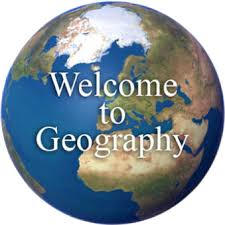 Welcome to Edexcel A Level Geography
‘Thinking Geographically’
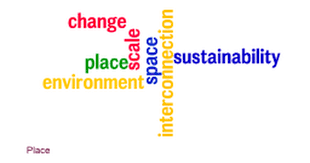 Aim for today
Run through course
Content
Expectations
Set work for the summer break
Find out more about what you will be studying
Course Content: A Level Edexcel Geography
Year 1
Year 2
Dynamic Landscapes (Paper 1)
Tectonic Processes and Hazards
Coastal Landscapes
Dynamic Places (Paper 2)
Globalisation
Diverse Places
Physical Systems & Sustainability (Paper 1)
Water Cycle and Water Insecurity
Carbon Cycle and Energy Security
Global Development & Connections (Paper 2)
Superpowers
Migration, Identity and Sovereignty
Throughout the Course: Geographical Skills and Fieldwork Skills
Assessment
All at end of year 2
Paper 1 – Physical – 30%
Paper 2 – Human – 30%
Paper 3 – Synoptic Investigation – 20%
Resource booklet looking at themes of
Players
Attitudes and actions
Futures and uncertainties
Could be on any aspect of topics in paper 1 and/or 2
Independent Investigation – 20%
Own investigation on any aspect of course studied
Involves fieldwork
Minimum Entry Requirements
Average points score – 5.1
Grade 5 in GCSE Geography
Grade 5 in GCSE English Language OR Literature
Grade 5 in GCSE Maths (discussion with department if a grade 4)
The new A level contains a lot of Maths and Statistics along with extended essay writing.
Expectations
A level Geography is hard work
In order to achieve your best possible grade will need
Good attendance
Punctuality
Focus
A determination to succeed
A Positive Mental Attitude – PMA!
To make most of ‘prep time’ and free periods
To read around the subject – follow us @samwhitgeog and use it!
Two level arch folders:  1 for Physical units and 1 for human units
In return
Supportive, dedicated, hard working teachers
Good resources
Fieldwork
Compulsory requirement by Edexcel to complete a minimum of 4 days of fieldwork over the 2 years of the course. 
Residential Fieldwork in Wales for 5 days. 
Provides you with ideas to develop your Independent Investigation on. 
Cost approx. £350-400.
Local Fieldwork
Potential for an Enrichment Fieldtrip at the end of Year 12.
Summer Homework for the Physical Units
Topic 1 – Tectonics
Produce detailed notes and diagrams on the following aspects
Earth’s structure
Layers
Properties
Convection currents
The theory behind continental drift
Wegener’s theory
Biological evidence
Climatological evidence
Geological evidence
Palaeomagnetism
Plate boundaries
Constructive (divergent)
Destructive (convergent) - Subduction (oceanic + continental, oceanic + oceanic)
Destructive (convergent) - Collision
Conservative
Up your game!
Use A level terminology
Start a ‘key terms’ list with definitions
Put work in to your own words – don’t just copy
Learn it!
Be prepared to use it on your return in September
Summer Homework for the Human Units
Topic 1 – GLOBALISATION
Produce detailed notes and on the following aspects
What is globalisation?
Causes of globalisation
How does free trade increase
    globalisation?
What is the International
    Monetary Fund (IMF)?
What is the World Bank?
What is the World Trade Organisation (WTO)?
Up your game!
Use A level terminology
Start a ‘key terms’ list with definitions
Put work in to your own words – don’t just copy
Learn it!
Be prepared to use it on your return in September
In the first lesson back in September, your teachers will expect to see the notes you have made for the summer homework.  If these are not completed in detail a meeting will take place to discuss suitability for the A Level geography course.
What else MUST you get sorted for the first lesson in September:
Two level arch files – one for paper 1 work and the other for paper 2 work – organisation is vital at A level!
Dividers for your folders – you will need to divide your folders into sections for units of study
LOTS if lined paper pads – you wont have exercise books
You need to purchase the core text books for year 1 – purchase these once you place on the course is confirmed in September. You need to bring these text books to every geography lesson.


https://www.amazon.co.uk/Edexcel-level-Geography-Book-Third/dp/1471856542/ref=sr_1_3?keywords=edexcel+a+level+geography&qid=1560970043&s=gateway&sr=8-3



https://www.amazon.co.uk/Geography-Edexcel-Level-Year-Student/dp/0198366450/ref=sr_1_6?keywords=edexcel+a+level+geography&qid=1560970090&s=gateway&sr=8-6
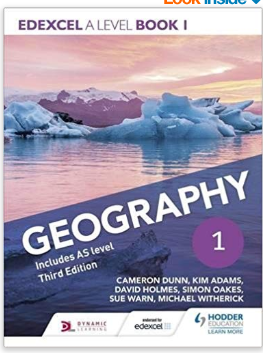 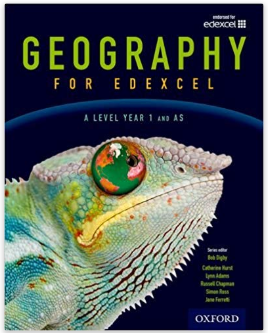 Optional Summer Homework – highly recommended
MOOCS or Massive Open Online Courses
An opportunity for you to start exploring the world of Geography in your own time
Available MOOCs with Future Learn:
https://www.futurelearn.com/courses/categories/nature-and-environment-courses
https://www.futurelearn.com/courses/categories/politics-and-the-modern-world-courses
Free
In your own time
Excellent additional application evidence for
UCAS
Apprenticeships
Jobs
What will you learn in A Level Geography?
8 main topics/units
The resources on the website alongside this PowerPoint include some areas of the year 12 A Level geography specification (Year 1).  Read through these and try and summarise each unit into one short paragraph.
Be ready to share in September.